Особенности строения растительной клетки
Учитель биологии
МБОУ Новороссошанская ООШ
Евлахов А.С.
1)Назовите увеличительные приборы
Штатив
Увеличивает предметы в 2-5 раз
Увеличивает предметы в 10-25 раз
2)Назовите учёных.
XVII век
XVI век
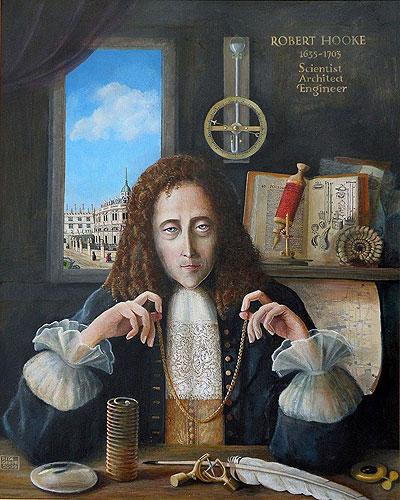 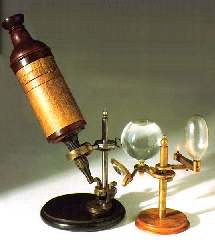 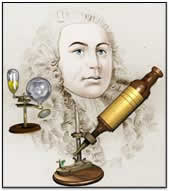 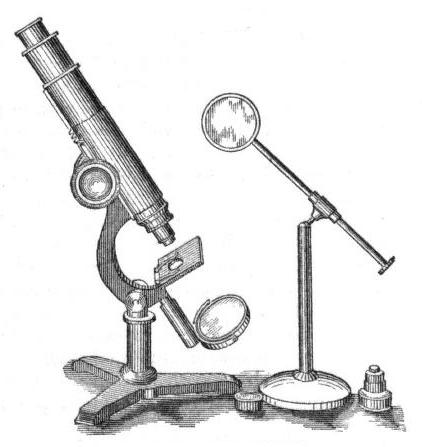 Усовершенствовал микроскоп – добившись увеличения в 270 раз. Это увеличение позволило впервые увидеть разнообразный мир микроорганизмов.
Открыл, что живые существа состоят из микроскопических ячеек, и дал название этим ячейкам – клетки.
3)Назовите части микроскопа
7
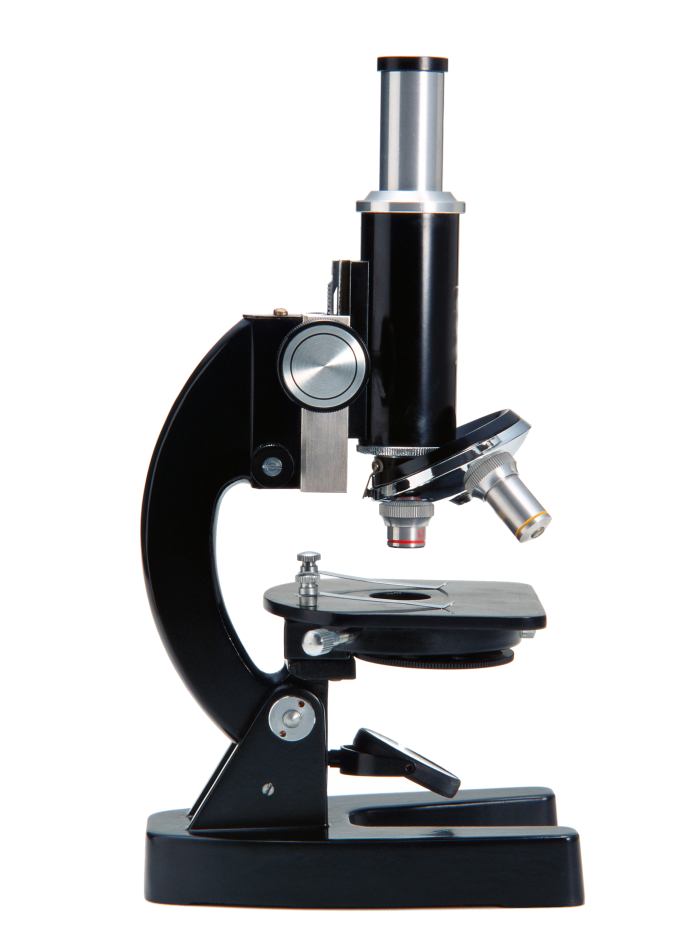 4
6
2
5
3
1
Тема ?
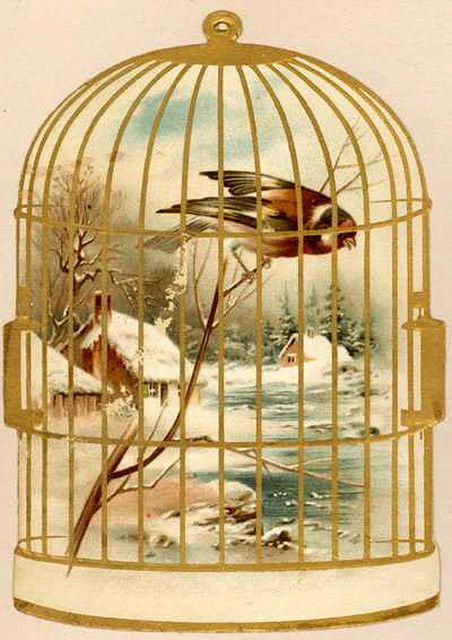 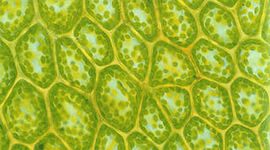 ТЕМА УРОКА: Строение клетки
Цели урока:
Сформировать у учащихся знания о строении растительной клетки, значении её частей и органоидов, развивать умения наблюдать, устанавливать причинно-следственные связи, сравнивать, обобщать и делать выводы, развивать познавательный интерес к предмету, воспитывать аккуратность в работе с оптическими приборами.
Оборудование: плакат «Строение растительной клетки», интерактивный рисунок «Строение растительной клетки», видеофрагмент «Строение растительной клетки».
Клетка?
Основная структурная  единица растения, выполняющая различные функции.
Работа в группах:
Лабораторная работа по парам «Приготовление препарата чешуи кожицы лука», инструкция на странице 18.
1гр. –оболочка (клеточная стенка), цитоплазма, ядро ( стр.18- 1,2, абзацы)
2 гр. – пластиды, вакуоли ( стр.18- 3 абзац)
3 гр. – пластиды, хлорофилл( стр.19- 1-3 абзацы)
ЯДРО
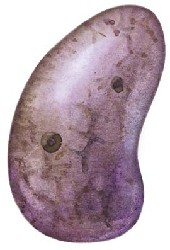 Ядро — важнейшая часть клетки. Это — хранилище наследственной информации.
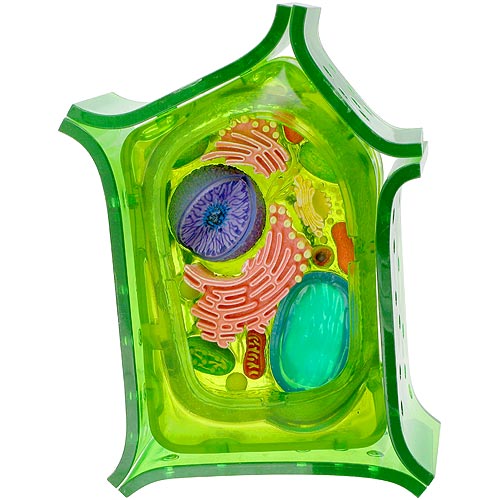 Клеточная стенка и мембрана
Тончайшая мембрана сортирует вещества, входящие в клетку и покидающие ее. В растительной клетке она покрыта прочной клеточной стенкой, 
   состоящей из целлюлозы.
Цитоплазма
Цитоплазма — вязкое живое содержимое клетки. Она имеет очень сложное строение и пребывает в постоянном движении. Множество тончайших мембран в цитоплазме образуют эндоплазматическую сеть.
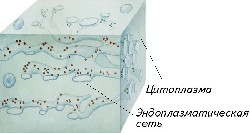 Вакуоли
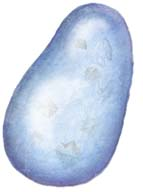 Вакуоли — окруженные мембраной пузырьки с клеточным соком. Часто в них находится запас воды.
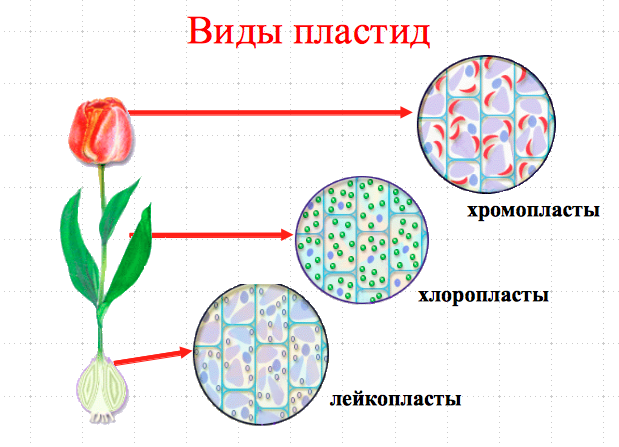 Формы растительных клеток
Одноклеточное растение
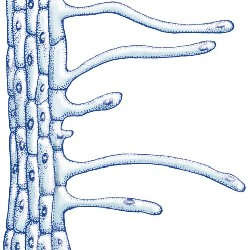 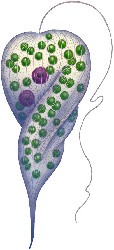 Сосуды
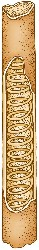 Корневые волоски
Зелёные клетки
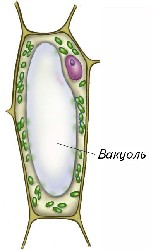 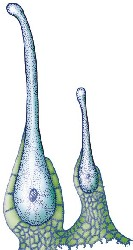 Клетки пробки
Запасающая клетка
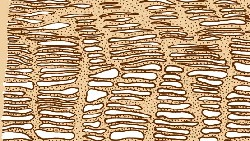 Жгучие клетки
ЧТО ЗАПОМНИЛИ?
1 Как называется живое, вязкое вещество, бесцветное, которое располагается под оболочкой клетки?
1)цитоплазма; 
2) клеточный сок; 
3) вакуоль;
4) пластиды;
5) ядро.
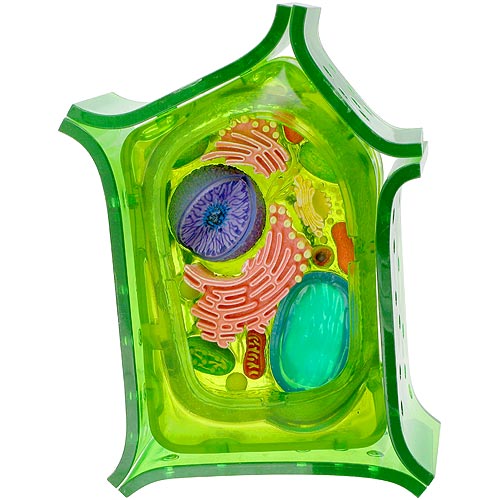 2 Зеленые пластиды клетки называются?
 цитоплазма;
 хромопласты; 
 лейкопласты;
 ядро;
 хлоропласты.
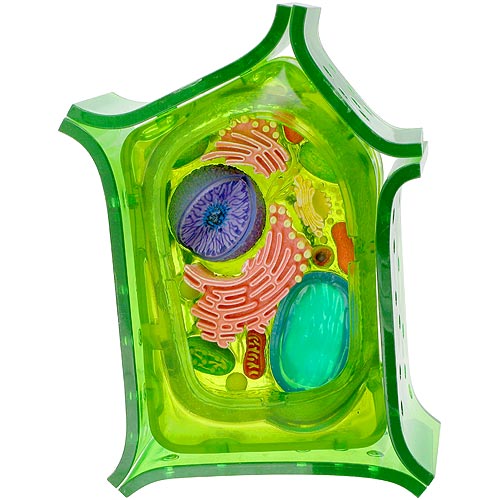 3 Что обозначено под цифрой 4 на рисунке?
1) оболочка; 2) ядро; 3) вакуоль; 4) цитоплазма; 5)хлоропласт.
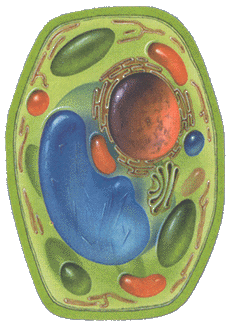 2
1
5
4
3
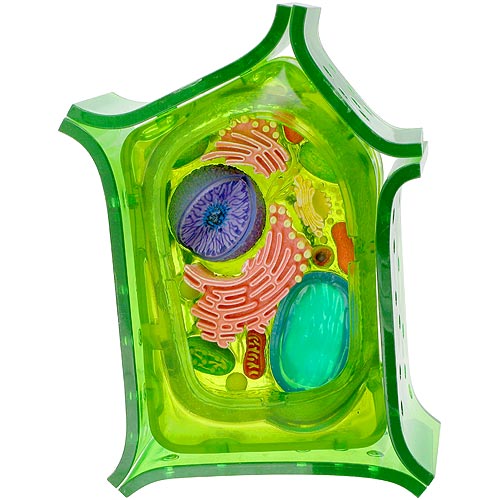 4 Вакуоли заполнены?
пластидами; 
хлоропластами; 
воздухом; 
клеточным соком;
ядрышками.
5 Какой цифрой на рисунке обозначена вакуоль?
1) ;    2);    3);    4).
2
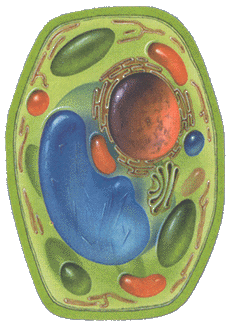 1
4
3
6 Как называются красящие вещества, придающее цвет лепесткам растений?
цитоплазма;
хлорофилл;
пигменты;
целлюлоза;
микроскоп.
7.Какой цифрой на рисунке обозначены хлоропласты?
1) ;    2);    3);    4);  5).
2
1
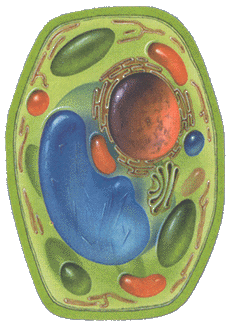 3
5
4
8. Как называется пигмент, придающее зелёную окраску листьев растений?
цитоплазма;
хлорофилл;
пигменты;
целлюлоза;
микроскоп.
9. Как называется вещество, входящее в состав оболочек растительных клеток, и придающее им прочность?
цитоплазма;
хлорофилл;
пигменты;
целлюлоза;
микроскоп.
10.Какой цифрой на рисунке обозначено ядро?
1) ;    2);    3);    4);  5).
2
1
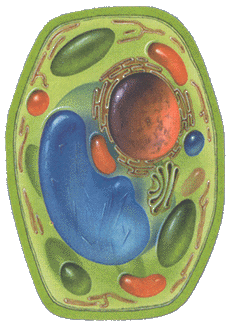 5
4
3
Домашнее задание: 
§7 с 34-36, 
в рабочей тетради § 7
http://files.school-collection.edu.ru/dlrstore/f36dbeee-add4-4602-a5ec-6aed0c4defac/%5BBIO6_02-07%5D_%5BIM_03%5D.swf
http://school-collection.edu.ru/catalog/rubr/dc6be3c8-58b1-45a9-8b23-2178e8ada386/79164/?interface=pupil&class=48&subject=29
http://www.nastol.com.ua/download/3420/1024x1024/
ПРАВИЛЬНО!!!
ПРАВИЛЬНО!!!
ПРАВИЛЬНО!!!
ПРАВИЛЬНО!!!
ПРАВИЛЬНО!!!
ПРАВИЛЬНО!!!
ПРАВИЛЬНО!!!
ПРАВИЛЬНО!!!
ПРАВИЛЬНО!!!
ПРАВИЛЬНО!!!
Неправильно!!!